Roles of Each Region and Trade
Mrs. Tucker
7th Grade World History/Honors
Cobalt Institute of Math and Science
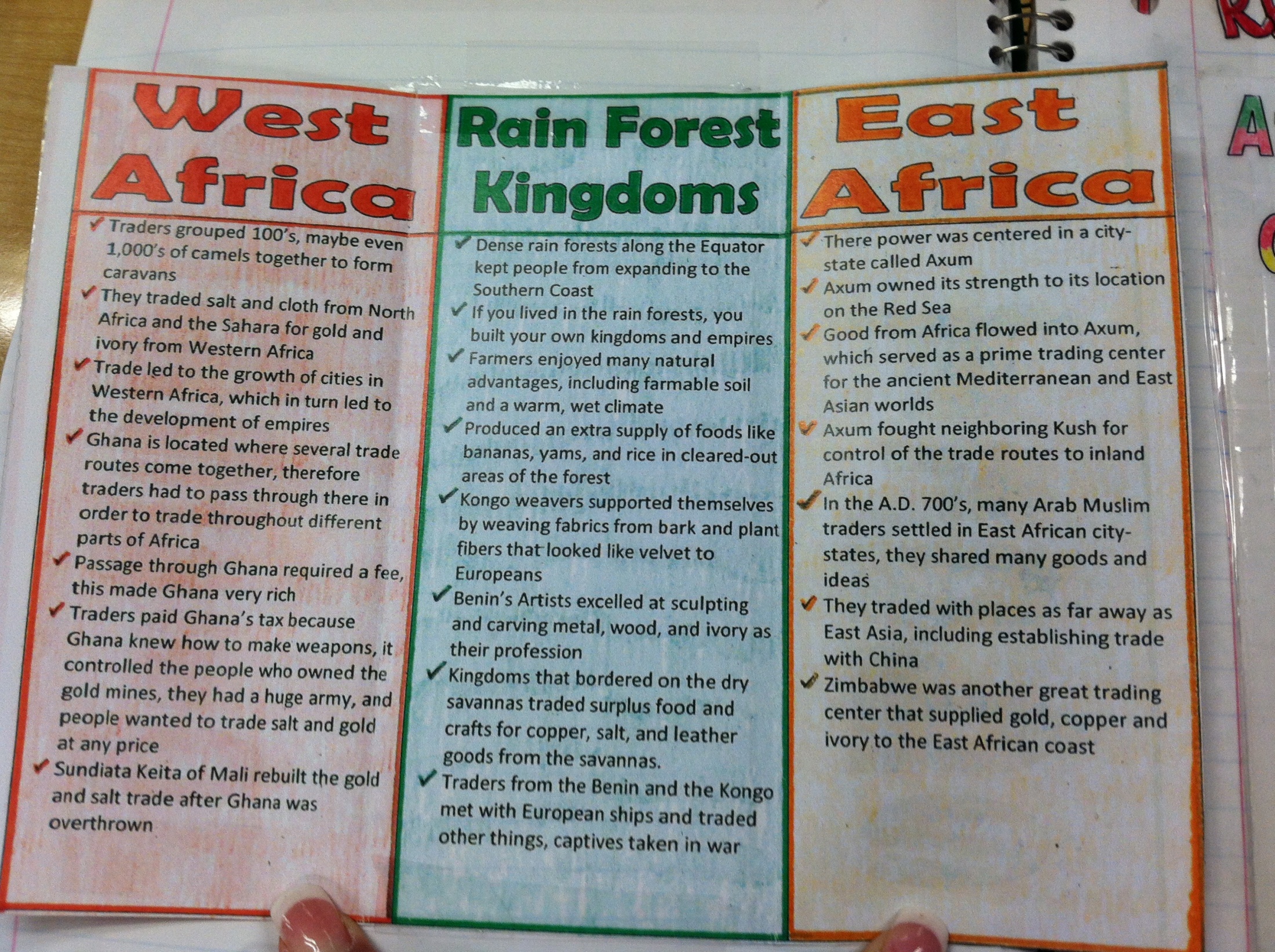 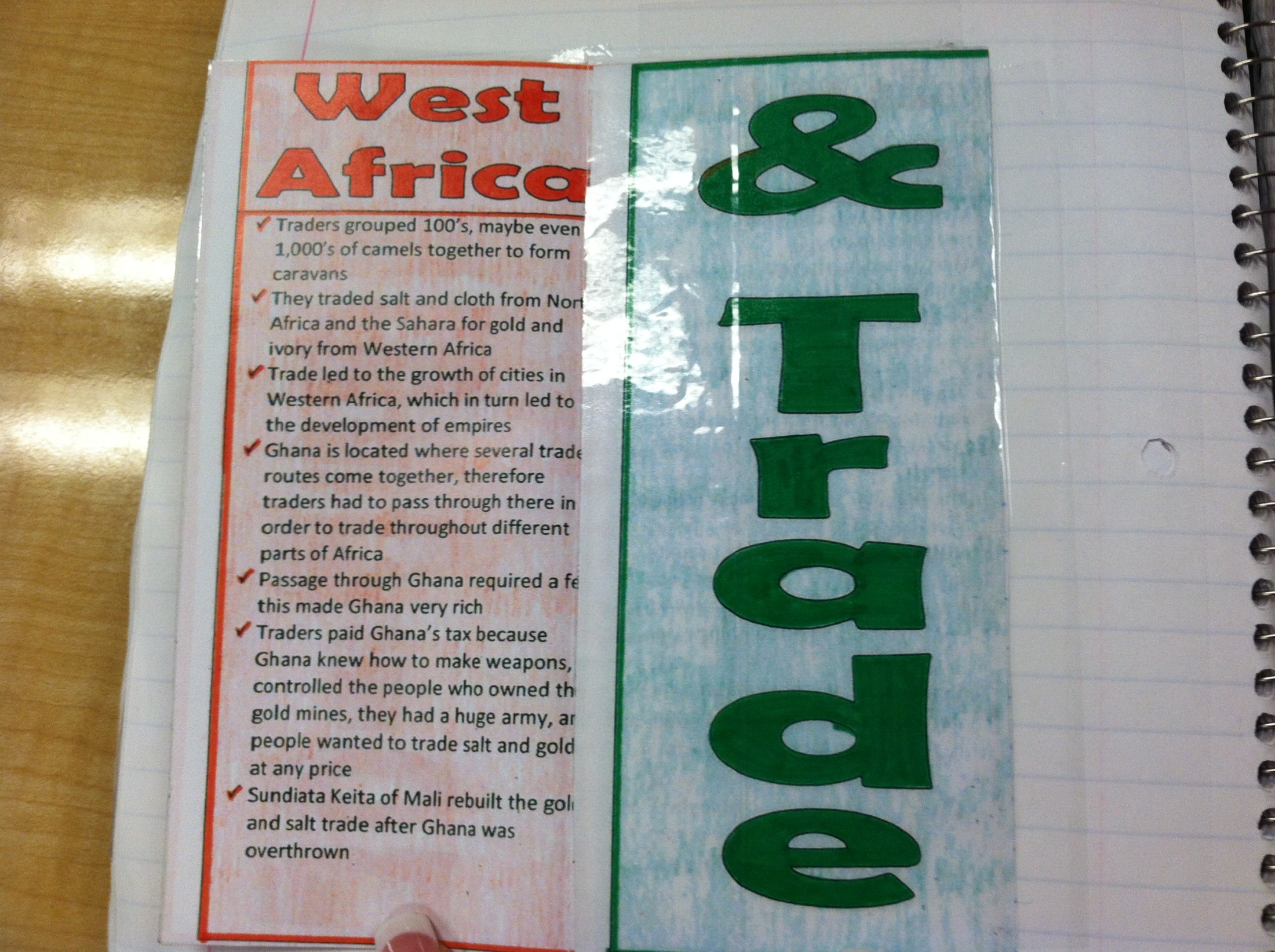 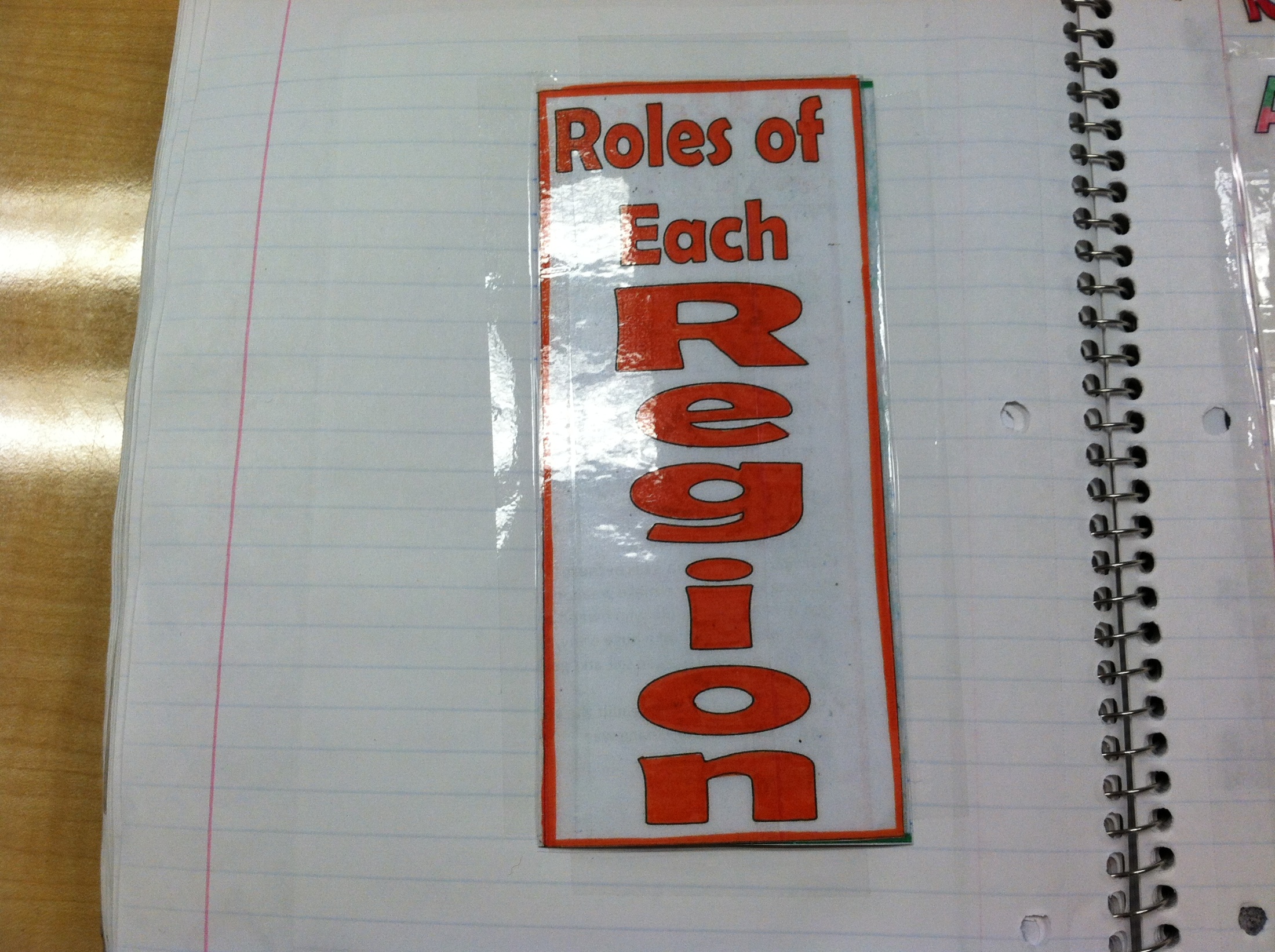